A day in the life of a person who is dyslexic (neurodivergent)
Microsoft 365 Copilot
Buy
Benefits
Areas of investment: Reading comprehension
Improve writing
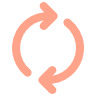 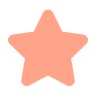 9:00 am
9:15 am
10:00 am
Anauses technology to create and consume content.
To prepare for her day, Ana asks Copilot to summarize all emails and chat over the past day.
She received a lengthy document with complex language from a customer. She asks Copilot in Word to summarize the document and simplify the language.
Ana also received a long video in Stream. She uses Copilot in Stream to get the main points of the video while reducing cognitive load.
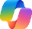 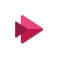 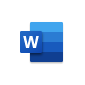 Business Chat2
Copilot in Stream
Copilot in Word
Sample Prompt: Summarize all my emails and Teams chats in the past day.
Sample Prompt: Summarize this document and simplify the language.
Sample Prompt: Summarize the video.
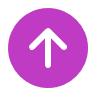 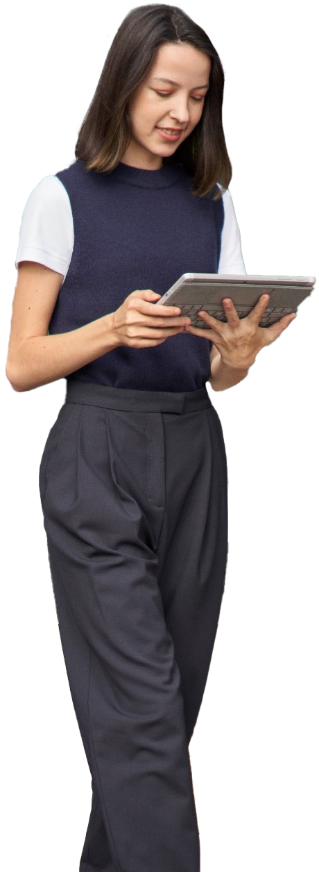 4:00 pm
3:00 pm
1:00 pm
Ana has missed a few chats during the day. She sees that her team has been discussing a new product launch and asks Copilot to summarize the conversation.
Next, Ana is going to write a blog about a grant recipient for her organization website. She creates a first draft using Copilot in Word, then refines the content for the target audience.
She needs to send an email back to her customer but struggles to get started from a blank email. She uses Draft with Copilot to create the first draft without worrying about grammar and spelling, then she can refine and send.
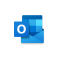 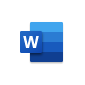 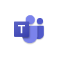 Copilot in Outlook
Copilot in Word
Copilot in Teams
Sample Prompt: Summarize this chat and include the key points and who made them.
Sample Prompt: Create a draft about [grantee] including [grantee] overview, project description, and project results.
Revise the tone for an external corporate blog.
Sample Prompt: Create draft to [customer] outlining our last meeting and provide suggested next steps.
1Access Copilot at copilot.microsoft.com or the Microsoft Copilot mobile app and set toggle to “Web”.
2Access Business Chat at copilot.microsoft.com, the Microsoft Copilot mobile app, or the Copilot app in Teams, and set toggle to “Work”.
3Copilot agents allow Microsoft 365 Copilot to access your organization-specific apps. In the past this would have required an API call to get data from a system of record.
The content in this example scenario is for demonstration purposes only. You should evaluate how Copilot aligns with your organization’s business processes, regulatory requirements, and responsible AI principles.